Solution Brief for CICS TX 11.1—
CICS TX 11.1
CICS® TX can:
– Containerize and orchestrate distributed CICS applications on cloud using Red Hat® OpenShift®
– Develop and run COBOL applications using IBM standard IBM COBOL for Linux® on x86
– Simplify CI/CD DevOps process with day 1 and day 2 operator support
– Host hybrid applications which can interoperate and complement workloads running across IBM Z® and distributed cloud
Distributed CICS application
Hybrid transactional capability
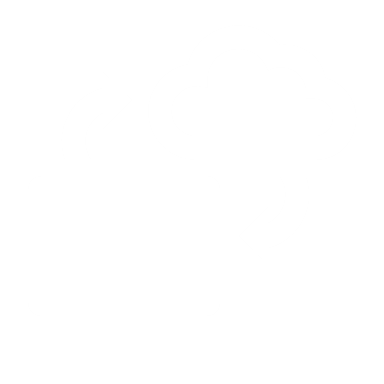 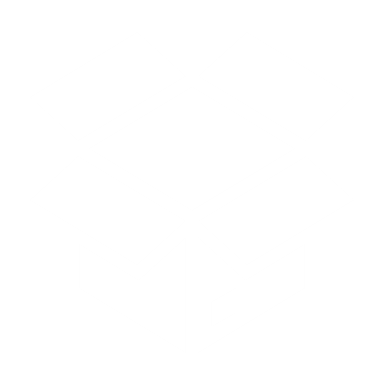 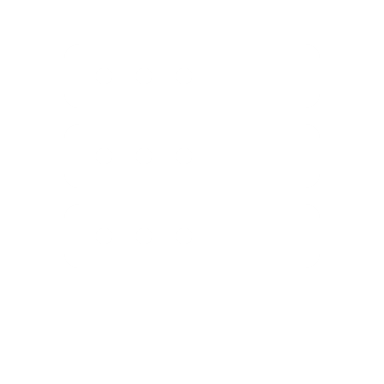 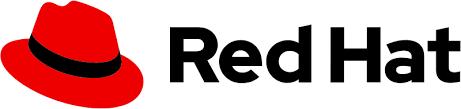 Containerization & orchestration
IBM COBOL for Linux on x86
Hybrid Connectivity
Scale to Z
Simplified DevOps
Across platforms of choice
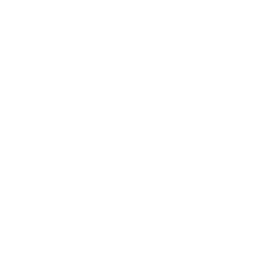 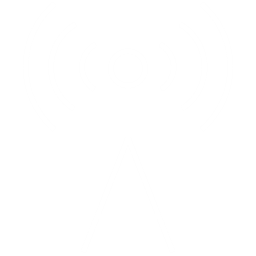 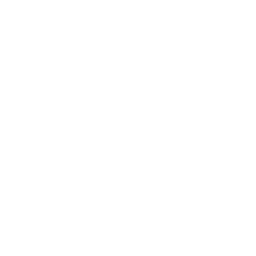 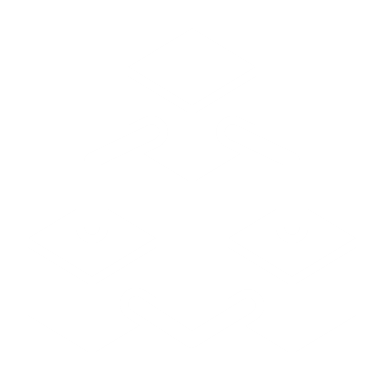 Edge
Cloud
On premise
CICS TX solution brief © 2022 IBM Corporation
2
CICS TX 11.1
CICS TX can:
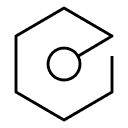 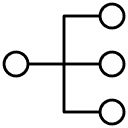 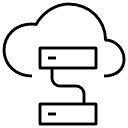 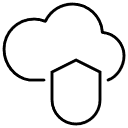 Hybrid
Build tiered hybrid transaction processing for fit-for-purpose workloads based on            business need
Secure
Secure application deployment on cloud using enterprise grade Red Hat OpenShift platform
Scalable
Scale online distributed CICS workloads across containers while managing global resources seamlessly
Simple
Integrate easily into the most common DevOps pipeline
CICS TX solution brief © 2022 IBM Corporation
3
Key features
Benefits
Red Hat platform provides faster time to value
Ease the day 1 and day 2 operations with shipped operators
Secure container and operator images
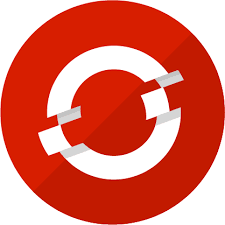 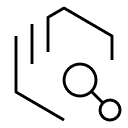 Operators
Red Hat operators
OpenShift
Red Hat OpenShift platform
CICS TX solution brief © 2022 IBM Corporation
4
Key features
Benefits
Quickly create COBOL applications on cloud
COBOL batch applications on cloud through VSAM transparency
Minimal refactoring of applications as IBM COBOL for Linux on x86 shares the same design points with Enterprise COBOL for z/OS® and COBOL for AIX®
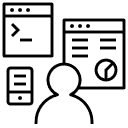 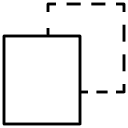 IBM COBOL on Linux (x86)
Integrated IBM COBOL with CICS TX
VSAM transparency
Batch applications through transparency
CICS TX solution brief © 2022 IBM Corporation
5
Key features
Benefits
Optimized resource usage through lightweight and portable container images
Scale the pods to match the workload requirement
Deploy on multiple public clouds
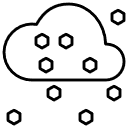 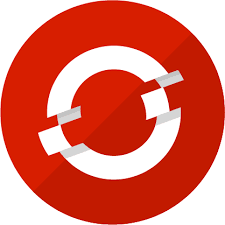 Containers
Containerized CICS TX image
OpenShift
Superior pod orchestration using OpenShift
CICS TX solution brief © 2022 IBM Corporation
6
Key features
Benefits
Interoperate and complement with workloads working on IBM Z using IPIC protocol 
In-bound and out-bound connectivity between COBOL and Java applications
Create new business logic on Java and connect seamlessly to COBOL applications
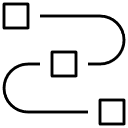 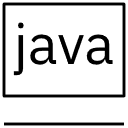 IPIC
Hybrid connectivity with CICS transaction Server for z/OS
Java
COBOL – Java™ interoperability for CICS applications
CICS TX solution brief © 2022 IBM Corporation
7
Key features
Benefits
Benefit from opensource solution for monitoring and alerting events
Integration with Grafana gives ease of analyzing logs and traces
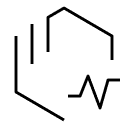 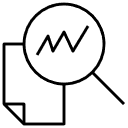 Prometheus®
Monitoring and alerting solution
Grafana®
Observability solution for logs and traces
CICS TX solution brief © 2022 IBM Corporation
8
Key features
Benefits
Affordable and flexible license options for differing customer needs
Zero sales touch point options through IBM and partner marketplaces for rapid deployment of workloads on cloud
Choice of edition based for fit-for-purpose workloads
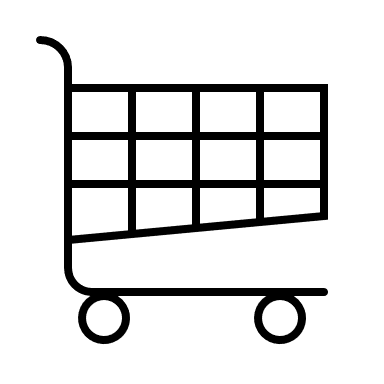 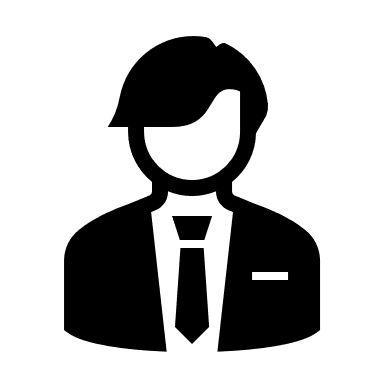 IBM CICS TX Standard
For first cloud deployments of COBOL applications
IBM CICS TX Advanced
For enterprise grade applications looking to balance investments across on-prem ( z/OS) applications and cloud environments for COBOL workloads
CICS TX solution brief © 2022 IBM Corporation
9
How IBM can help
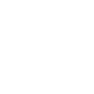 Agile modernization of distributed CICS applications to meet changing business needs
Evaluate the trial for a hands-on experience
Explore the IBM docs on the various features of the product
Book a consultation with the product managers for CICS TX Standard and explore the implementation options for your organization
View system requirements and prepare for installation
Anto A John
Product Manager
antojohn@in.ibm.com
Modernize distributed CICS applications to become more agile and innovative for your changing business needs

Product page
CICS TX solution brief © 2022 IBM Corporation
10
© Copyright IBM Corporation 2022. All rights reserved. The information contained in these materials is provided for informational purposes only and is provided AS IS without warranty of any kind, express or implied. Any statement of direction represents IBM’s current intent, is subject to change or withdrawal, and represent only goals and objectives. IBM, the IBM logo, and ibm.com are trademarks of IBM Corp., registered in many jurisdictions worldwide. Other product and service names might be trademarks of IBM or other companies. A current list of IBM trademarks is available at Copyright and trademark information.
CICS TX solution brief © 2022 IBM Corporation
11